DATA 200Computational Programmingfor AnalyticsMarch 21 Class Meeting
Department of Applied Data ScienceSan Jose State UniversitySpring 2024Instructor: Ron Mak
www.cs.sjsu.edu/~mak
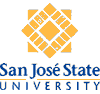 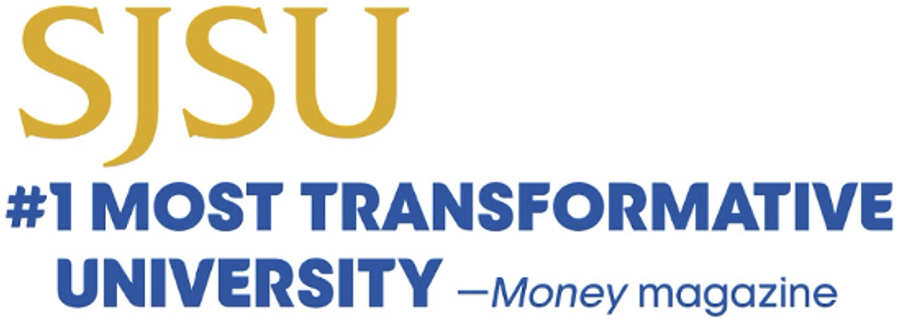 This Evening
Go over Quiz 0214 and Assignment #7
Python files
Python exception handling

Break

Analysis of Titanic survival data
Quiz
2
Unofficial Field Trip
Computer History Museum in Mt. View

http://www.computerhistory.org/
Provide your own transportation to the museum.

Saturday, March 23, 11:30 – closing time

Special free admission for my students.
Do a self-guided tour of the Revolution exhibit.
Experience a fully restored IBM 1401 mainframe computer from the early 1960s in operation.
3
Unofficial Field Trip, cont’d
See the extensive Revolution exhibit!
Walk through a timeline of the First 2000 Years of Computing History.
Historic computer systems, data processing equipment, and other artifacts.
Small theater presentations.
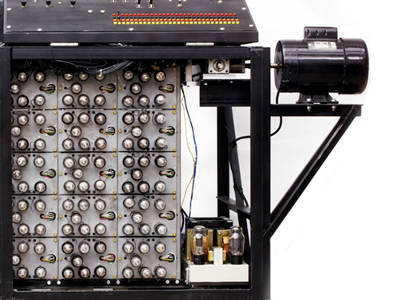 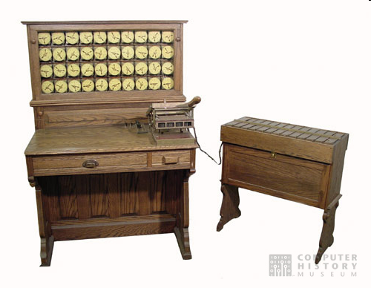 Hollerith
Census
Machine
Atanasoff-Berry 
Computer
4
Unofficial Field Trip, cont’d
IBM 1401 computer, fully restored and operational.
A small transistor-based mainframe computer.
Extremely popular with small businesses in the late 1950s through the mid 1960s
Maximum of 16K bytes of memory.
800 card/minute card reader (wire brushes).
600 line/minute line printer (impact).
6 magnetic tape drives, no disk drives.
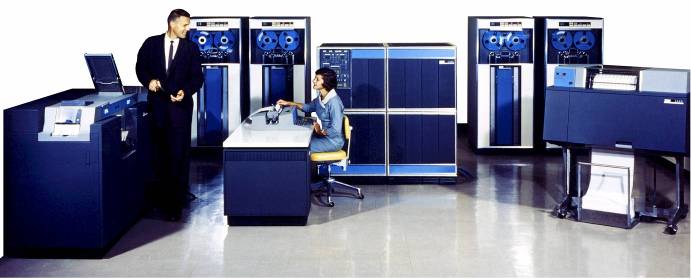 5
Unofficial Field Trip, cont’d
Information on the IBM 1401:

General info: http://en.wikipedia.org/wiki/IBM_1401
My summer seminar: http://www.cs.sjsu.edu/~mak/1401/
Restoration: http://ed-thelen.org/1401Project/1401RestorationPage.html
6
Assignment #7
Abriam-Yago, Katherine - Professor, Nursing (1985)

               BS, University of San Francisco

               MA, University of San Diego

               DED, University of San Francisco

Ackerman, Brian - Marine Operations Manager­, Moss Landing Marine Lab (2016)

               BS, Loyola Marymount University

Adams, Ericka - Assistant Professor, Justice Studies (2010)

               BA, John Jay College of Criminal Justice

               PhD, University of Illinois at Chicago
7
Assignment #7, cont’d
Only consider lines containing a name and a job title:


Count professors:
if (len(line) > 2) and line[0].isalpha():
if "Professor" in line:
    professor_count += 1
8
Assignment #7, cont’d
Use a regular expression to extract the title:
Agee, Ann - Associate Librarian, University Library (2008)
re.search('.*\s-\s(.*)\s\(', line)
9
Assignment #7, cont’d
Do some cleaning:
NON_ASCII_SPACE = chr(int('0xa0', 16))
ASCII_SPACE     = ' '
DASH            = '–'
HYPHEN          = '-'
line = line.replace(NON_ASCII_SPACE, ASCII_SPACE)
line = line.replace(DASH, HYPHEN)
                    
# Remove any remaining non-ASCII characters.
for ch in line:
    if ord(ch) > 127:
        line = line.replace(ch, '')
10